БУДУЩИм   Шахматистам белогорья
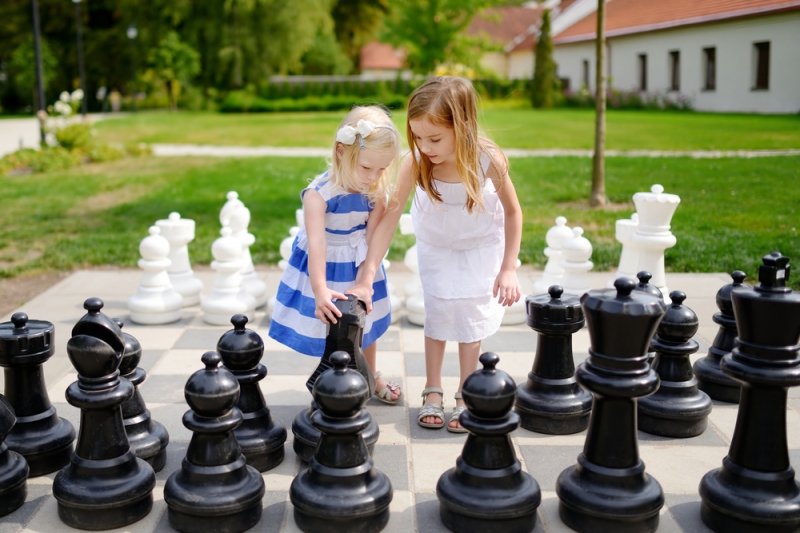 МБДОУ д\с №76 г.Белгорода
Презентацию выполнили
Ст.воспитатель: Огурцова И.А.
Воспитатели: Беляева И.В.
Зайцева Е.Г.
г. Белгород, 2018 год
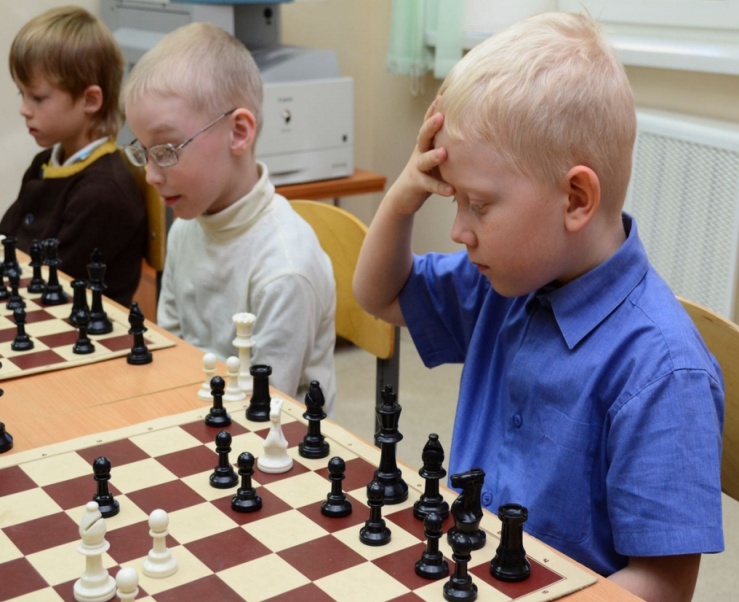 СКАЗКА ПРО ШАХМАТЫ
РАССТАНОВКА ФИГУР
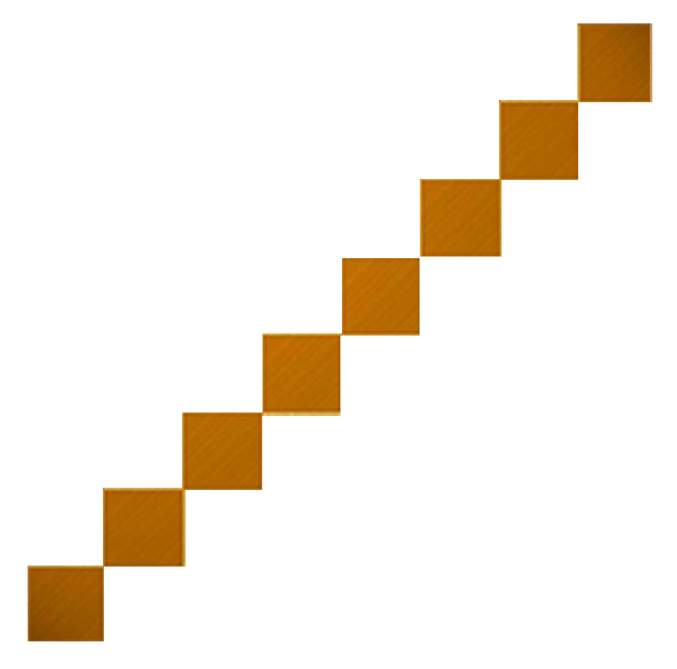 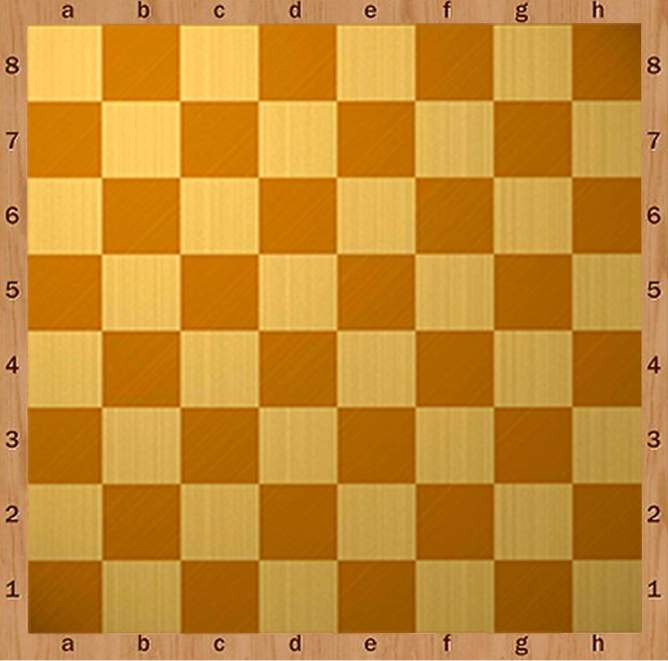 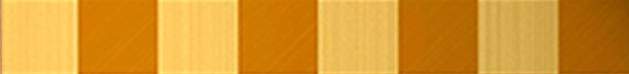 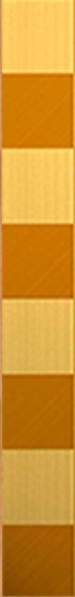 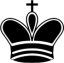 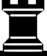 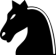 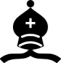 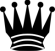 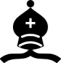 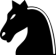 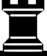 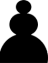 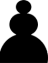 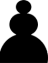 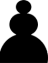 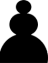 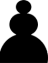 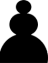 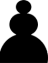 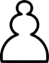 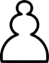 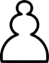 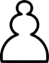 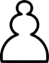 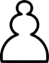 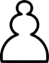 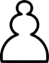 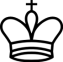 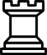 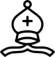 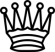 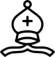 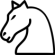 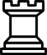 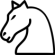 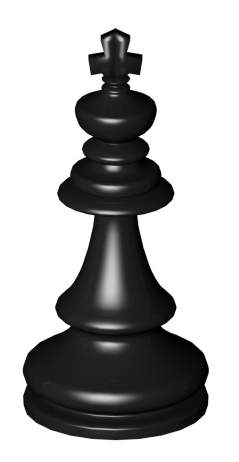 КОРОЛЬ
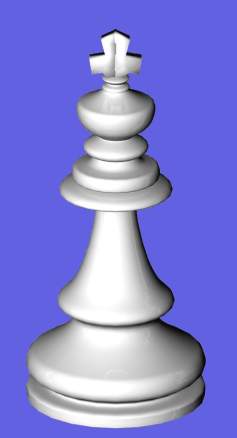 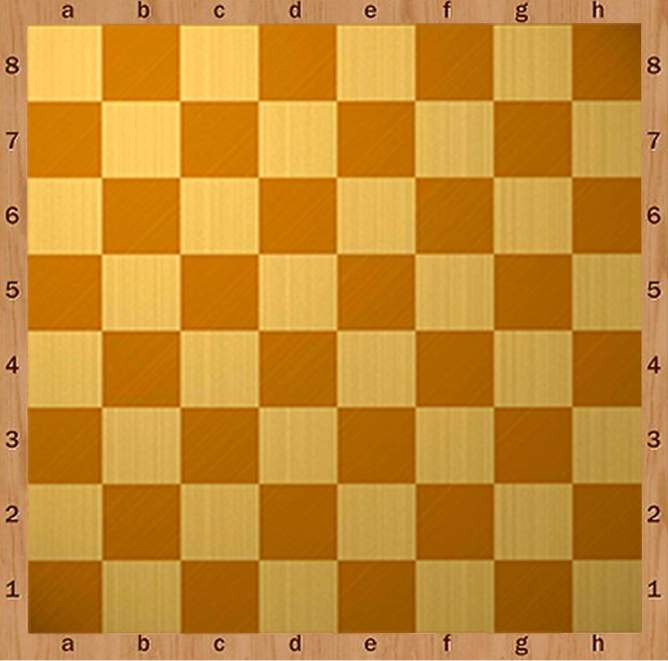 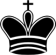 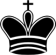 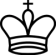 ФЕРЗЬ
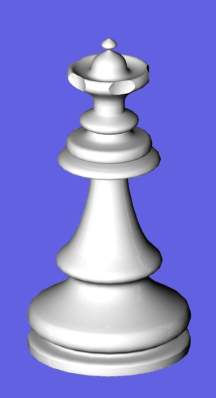 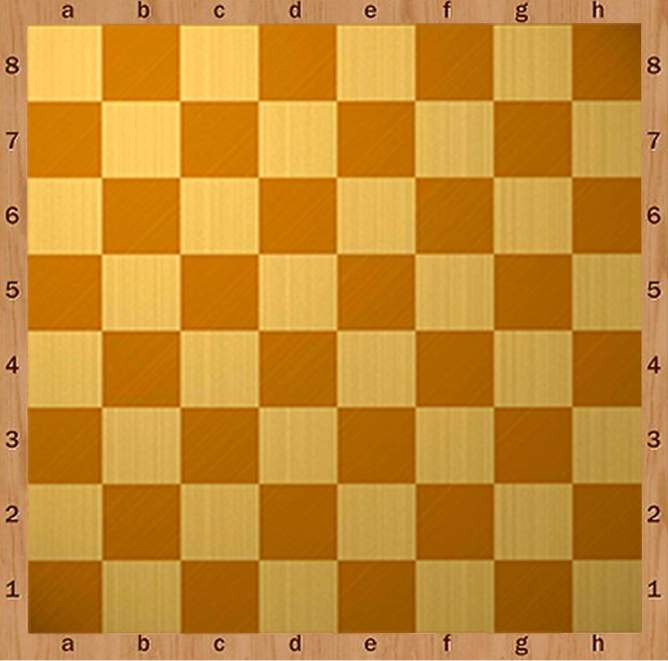 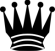 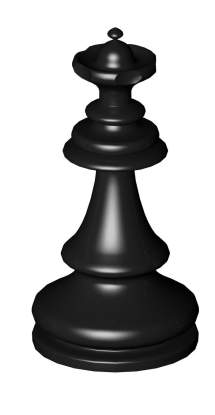 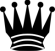 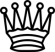 ЛАДЬЯ
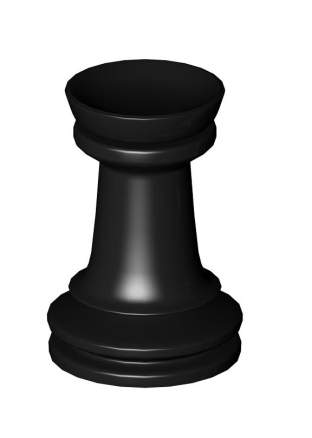 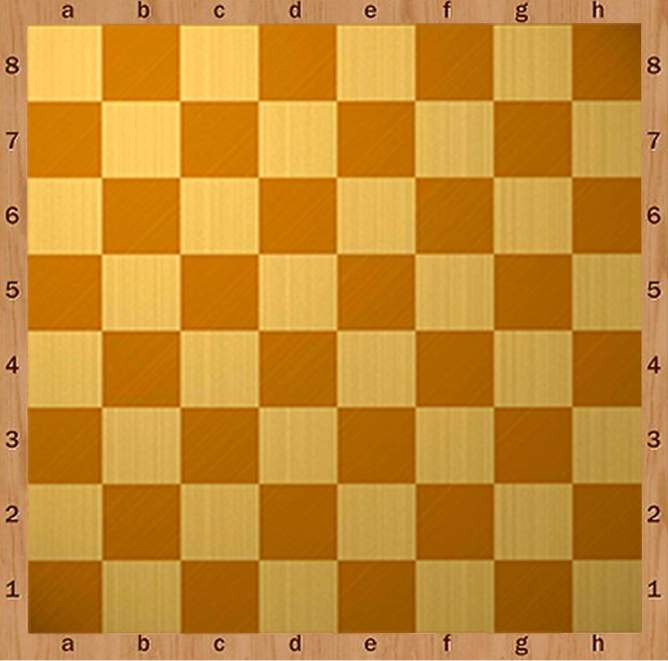 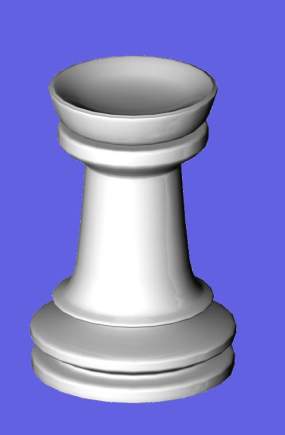 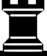 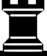 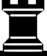 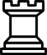 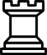 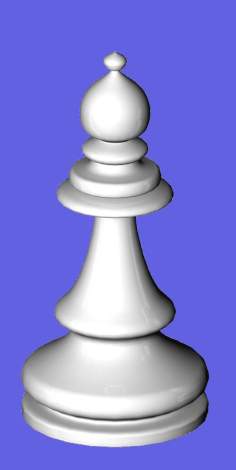 СЛОН
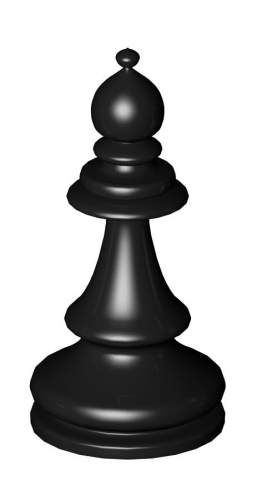 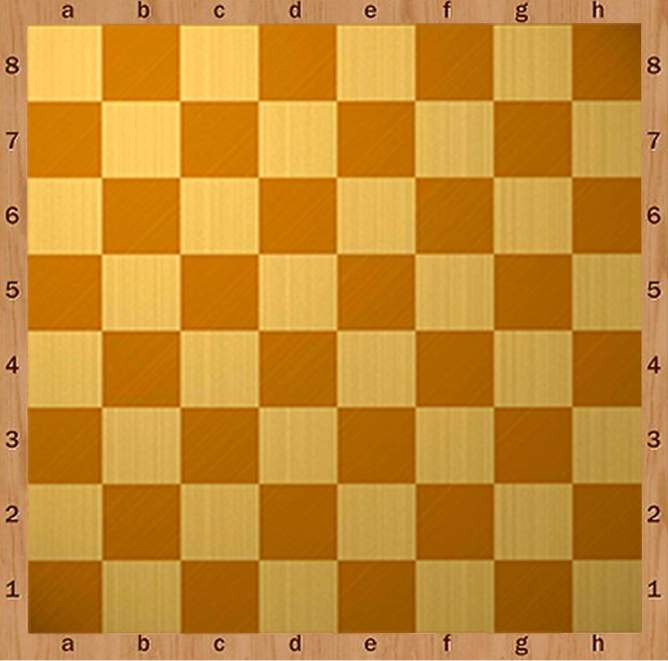 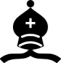 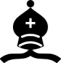 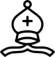 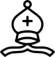 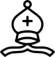 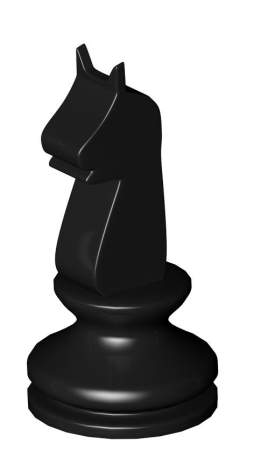 КОНЬ
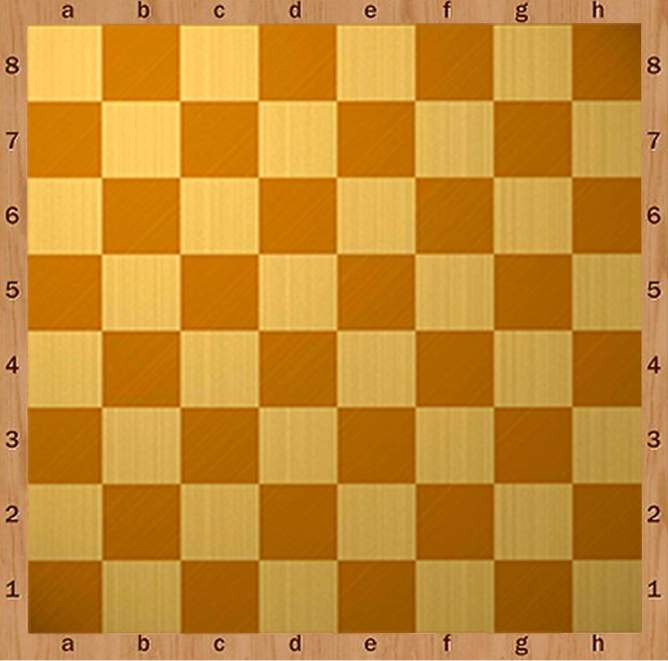 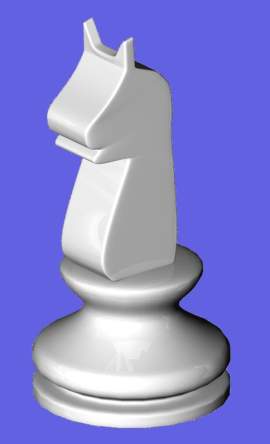 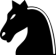 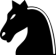 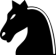 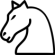 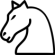 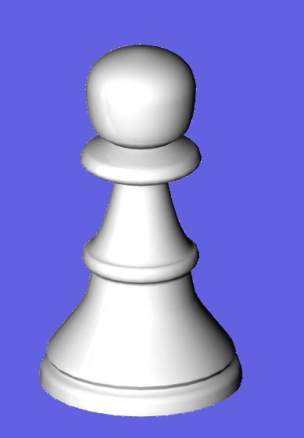 ПЕШКА
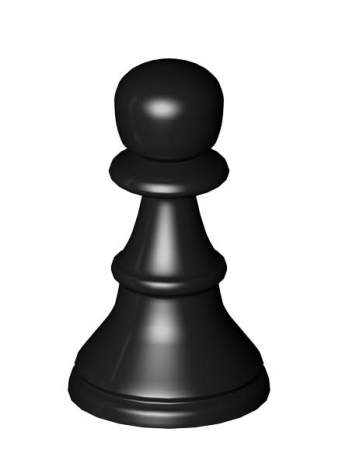 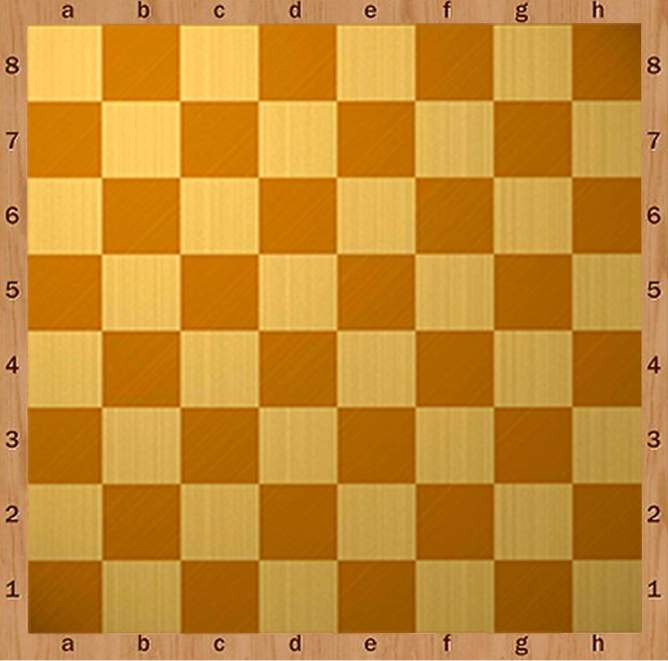 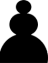 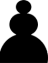 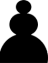 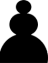 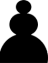 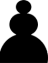 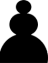 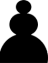 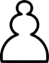 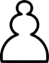 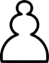 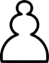 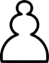 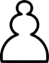 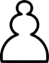 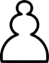 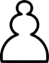 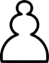 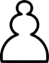 ХОД КОНЕМ
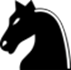 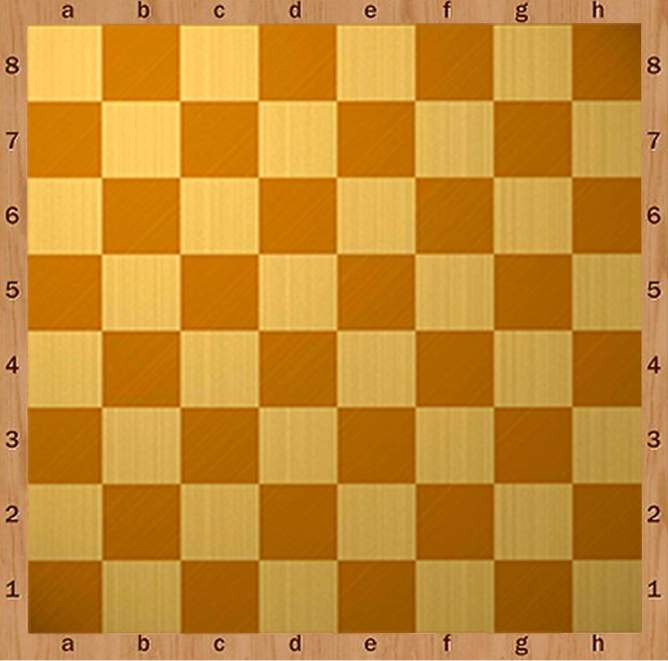 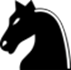 РАССТАВЬ ФЕРЗЕЙ
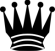 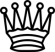 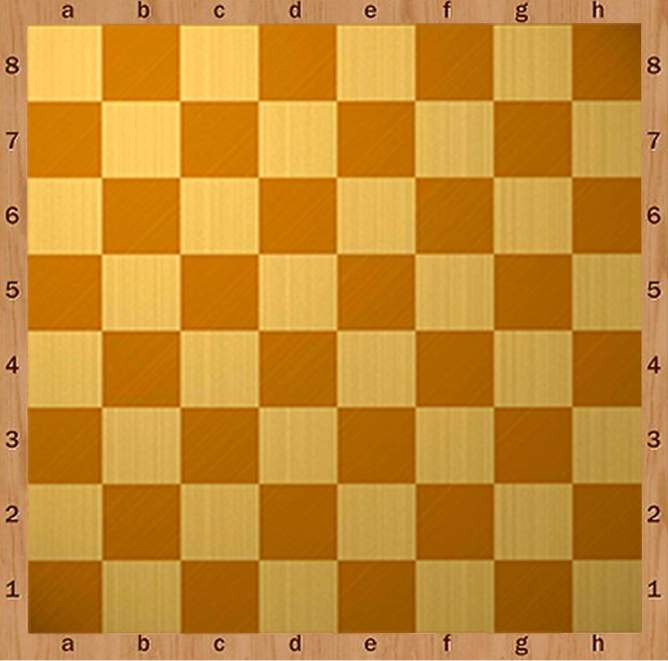 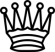 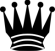 ПОЧЕМУ НИЧЬЯ?
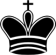 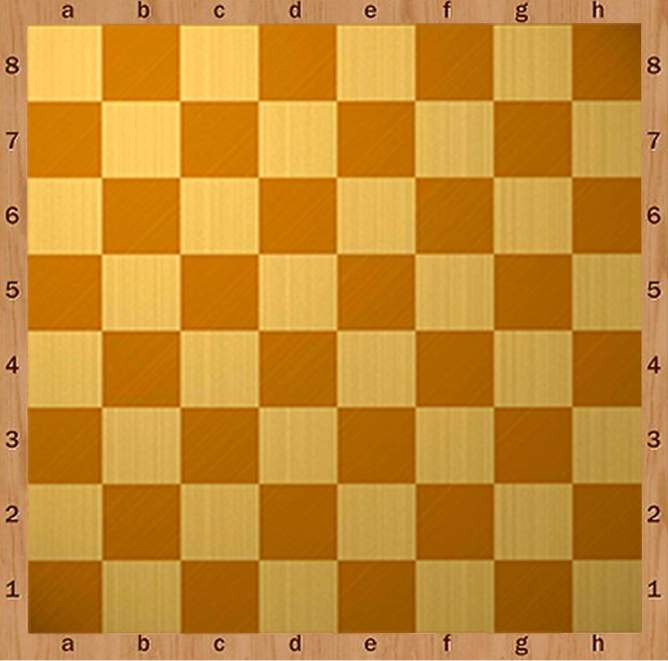 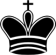 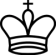 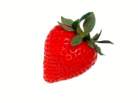 ИГРА: «Съешь клубничку»
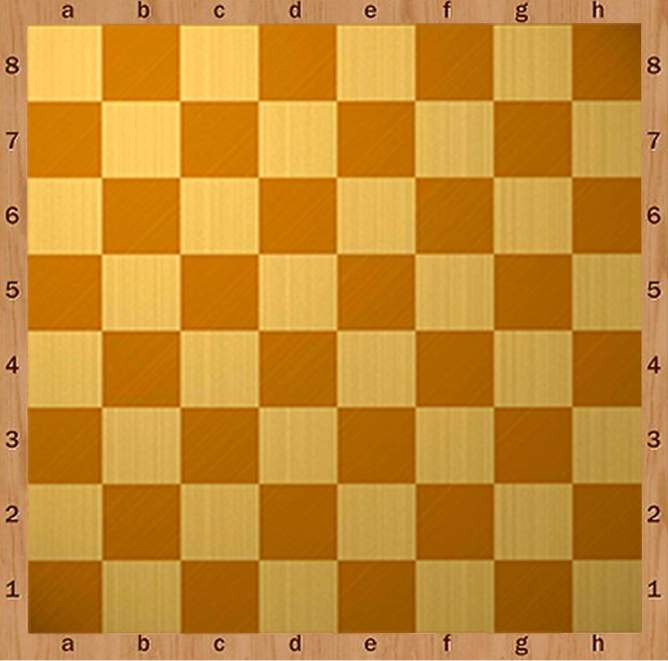 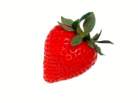 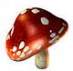 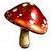 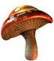 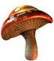 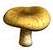 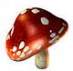 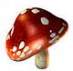 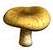 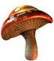 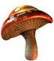 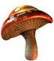 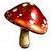 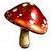 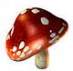 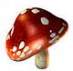 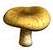 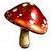 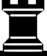 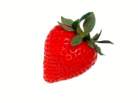 ИГРА: «Съешь клубничку»
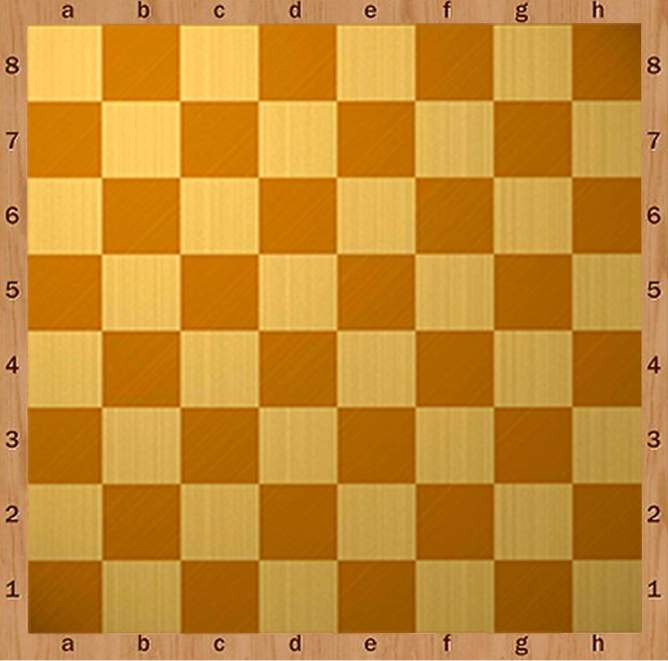 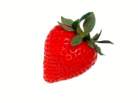 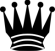 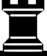 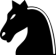 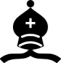 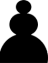 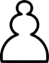 Мат в три хода
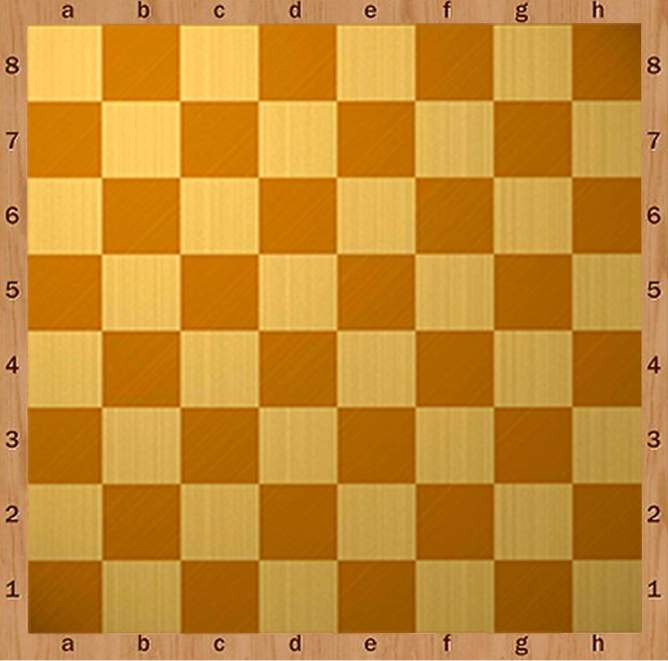 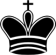 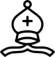 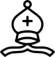 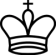 Спасибо за игру!!!
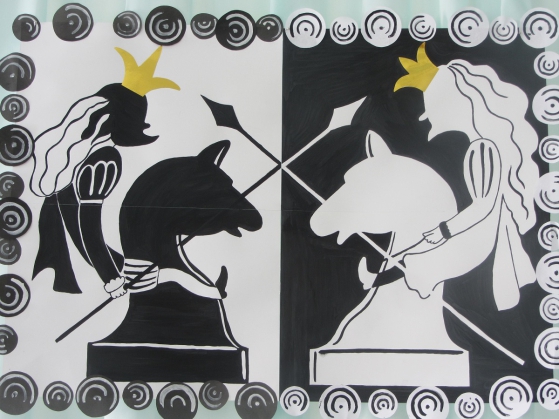 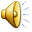